Job Center of Wisconsin Registration
Login
Create a Logon
Complete Registration
Resume Builder
[Speaker Notes: The purpose if the PPT is to walk participants through the web pages they will encounter when either logging in or creating a JCW account.]
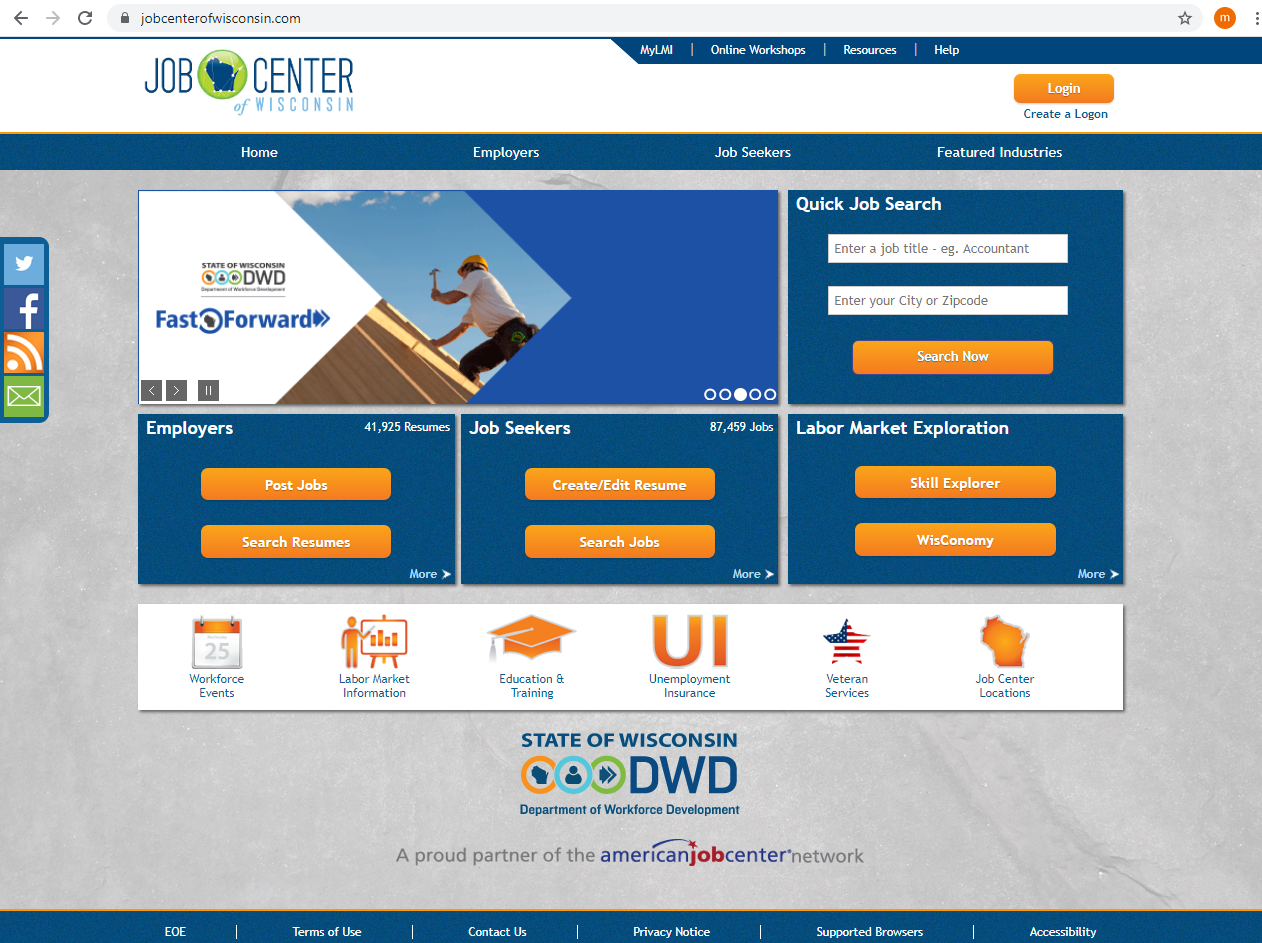 [Speaker Notes: JCW Home Page.  The login and Create a Login options are at the top of the page.]
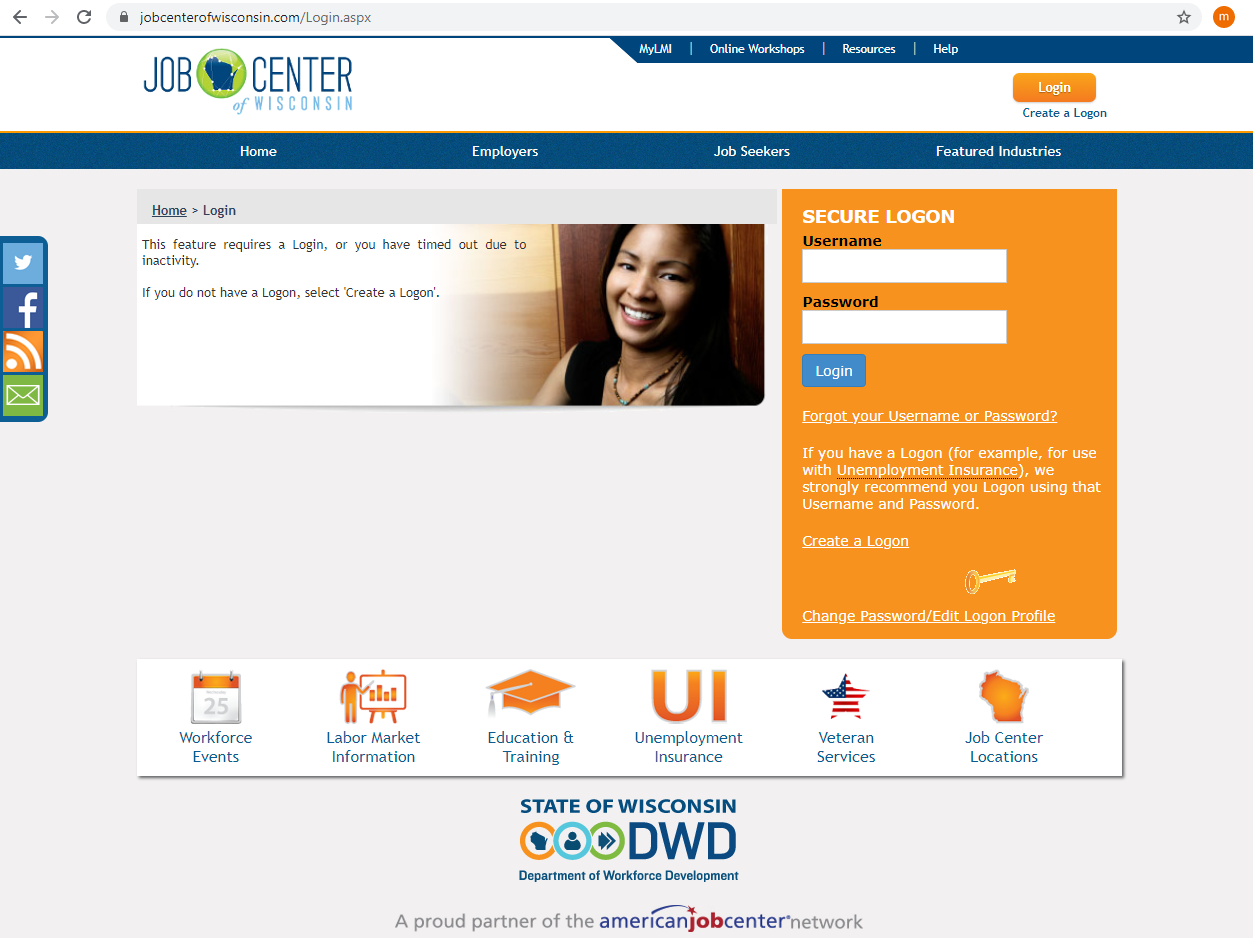 [Speaker Notes: When the Login icon is selected, this page will ask for the Username and Password.]
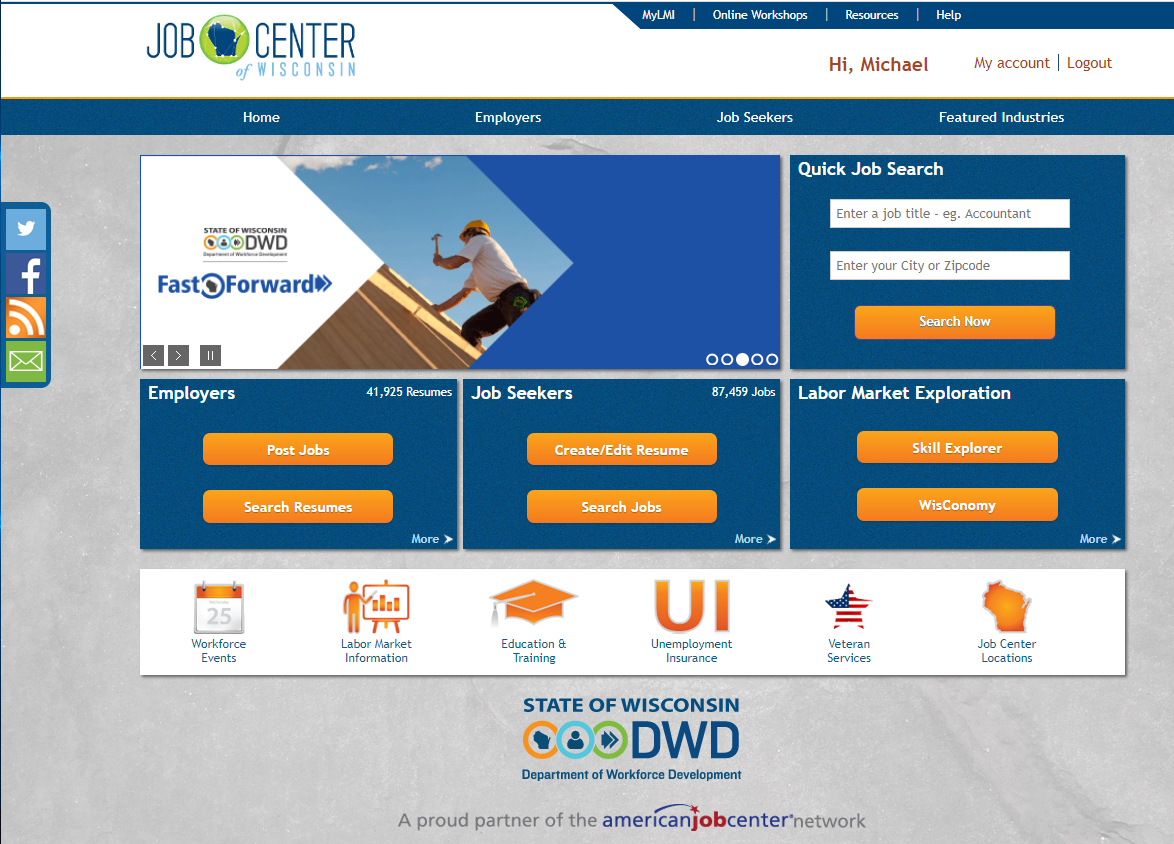 Successful Log-in
[Speaker Notes: If the participant has a valid Username and Password, the page will indicate they have successfully logged in and their name will appear at  the top of the page.]
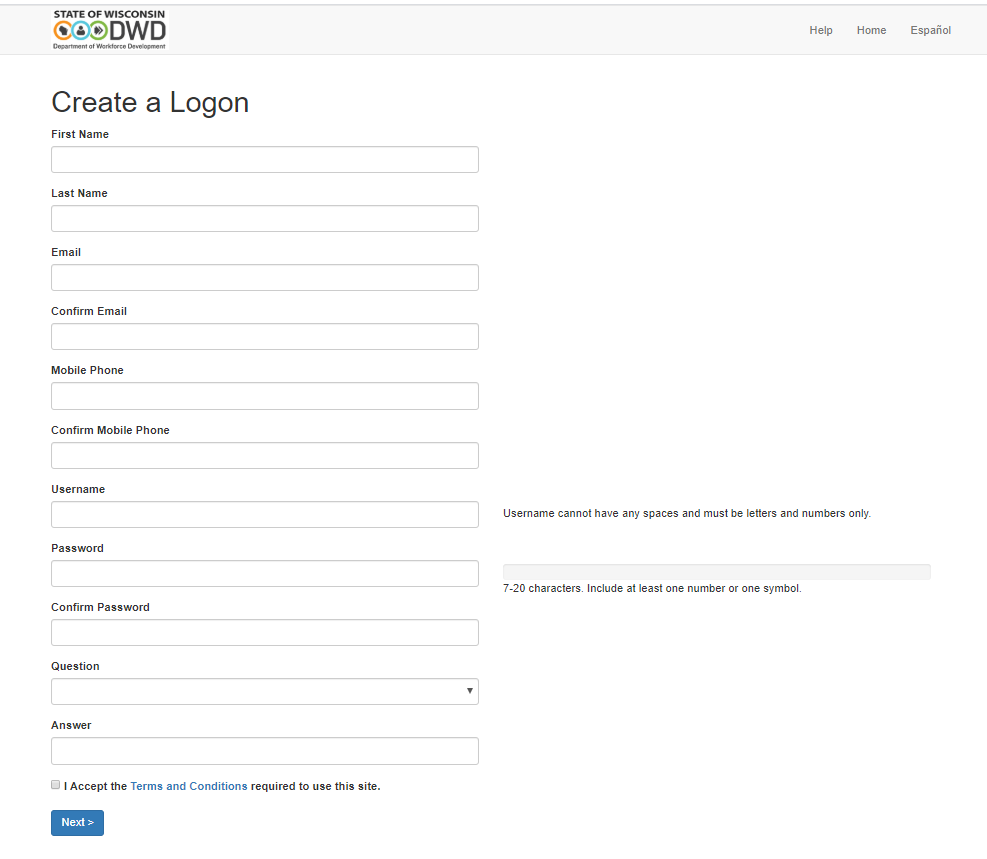 [Speaker Notes: If the participant needs to create an account, this is the first page they will see.  They will need to enter information into each section in order to proceed to the next step.  I highlighted the option for Spanish in the top right hand corner.]
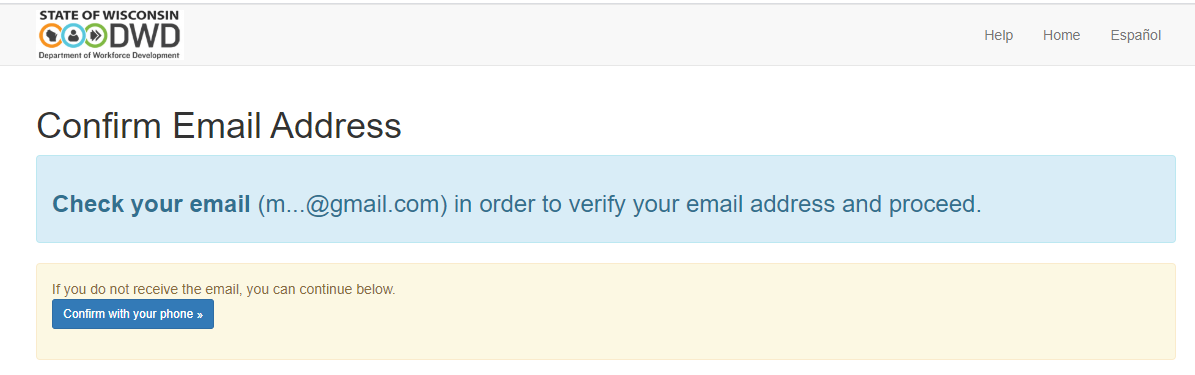 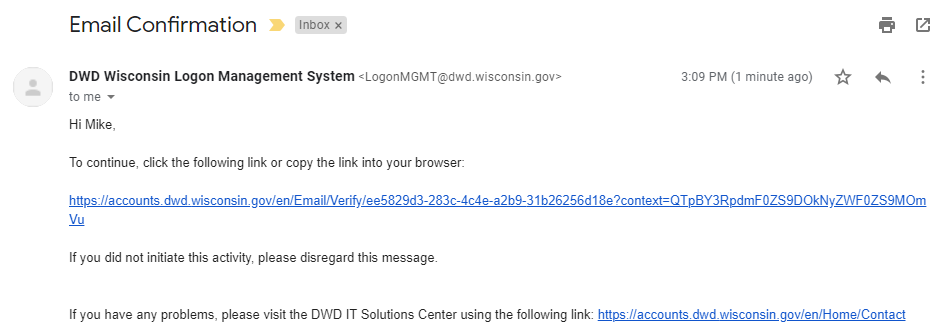 [Speaker Notes: An email confirmation will be sent to the email the participant entered on the previous page. 
When they access their email, the message will include a link which the participant needs to “click” on in order to confirm the registration.]
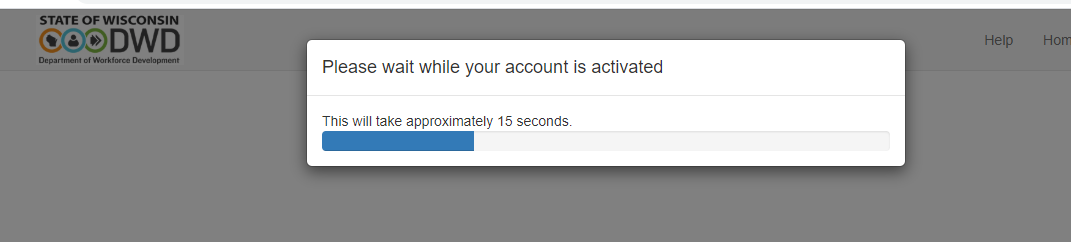 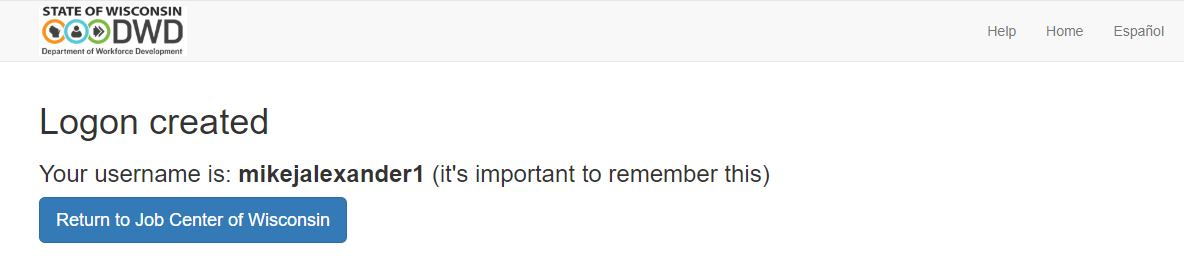 [Speaker Notes: Once the link is “clicked” the participant will receive an alert that the being activated and may take approximately 15 seconds.
Once activated, the participant is notified that the logon has been created.]
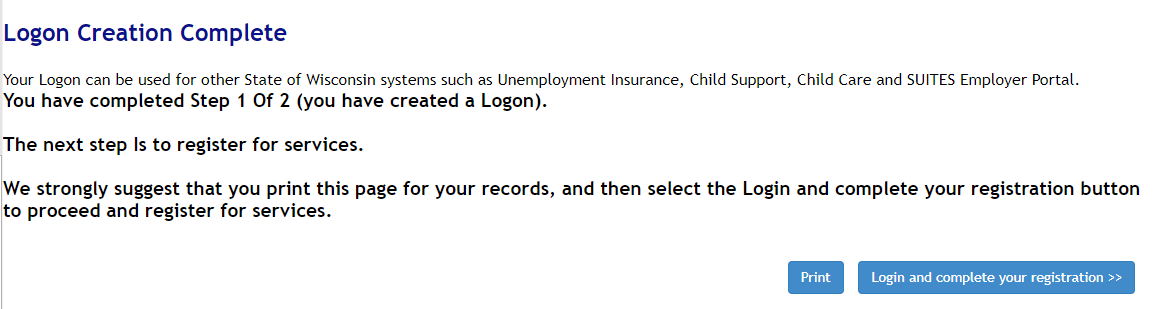 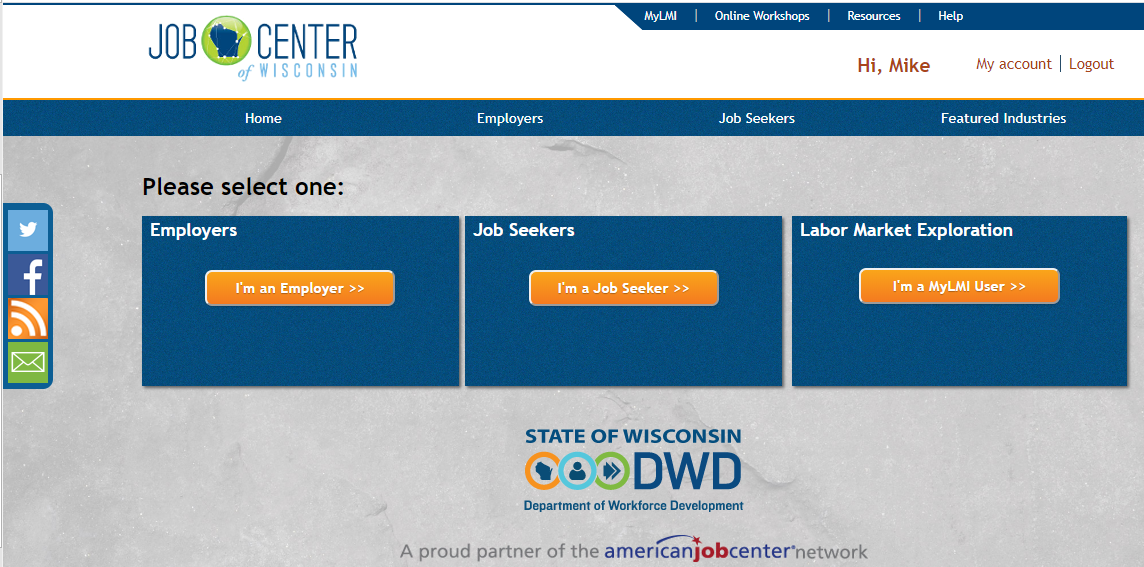 Successful Log-in
[Speaker Notes: The participant can now return to jobcenterofwisconsin.com and log in.
The page will indicate they have successfully logged in and their name will appear at  the top of the page.]
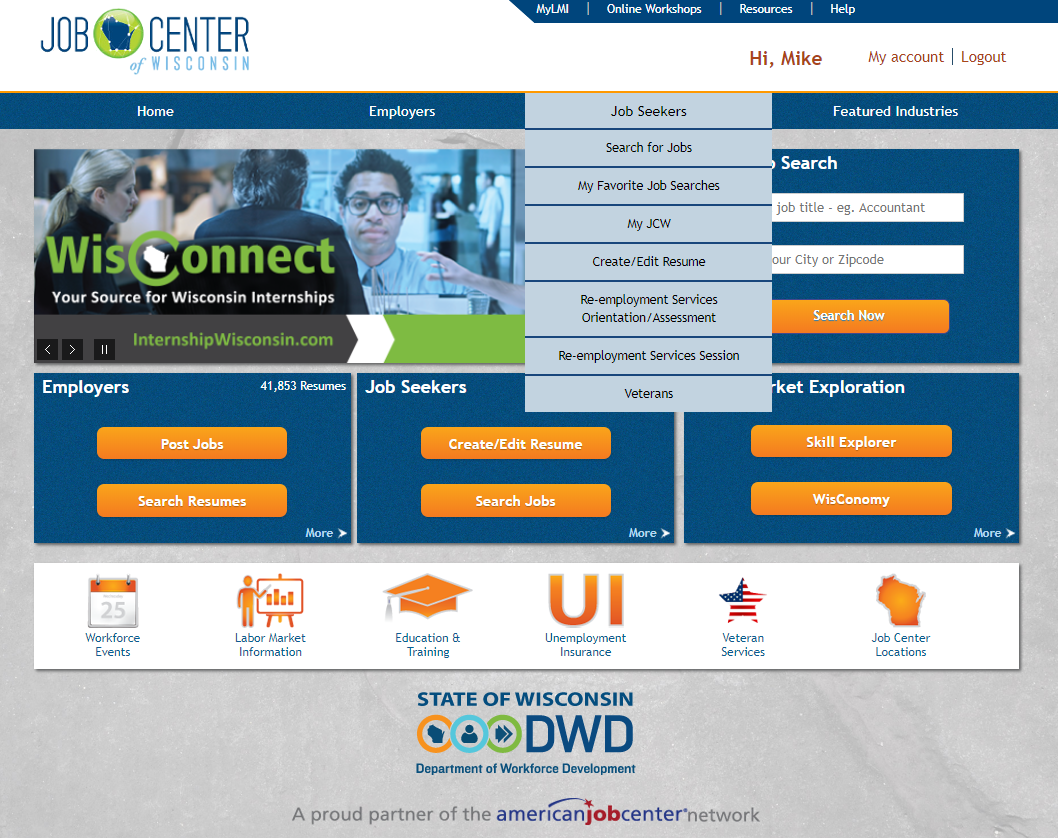 [Speaker Notes: If a participant wants to see the progress of their registration, they can hover the curser over the Job Seekers tab and select My JCW.]
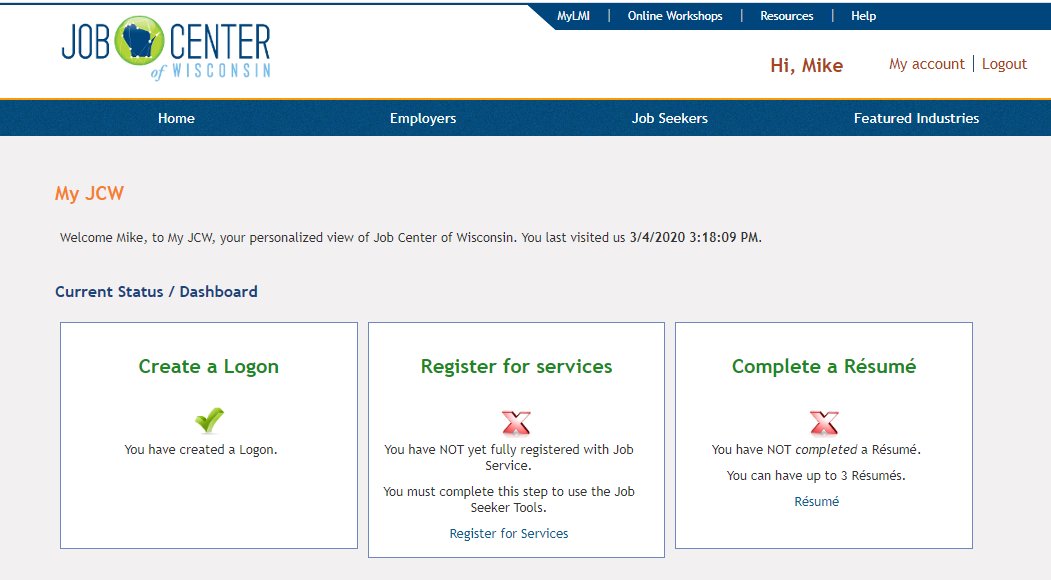 [Speaker Notes: This page allows the participant to see what steps are needed to be completed the JCW registration.  A red “X” indicates the action needs to be completed.  A green “Check Mark” indicated the action has been completed.]
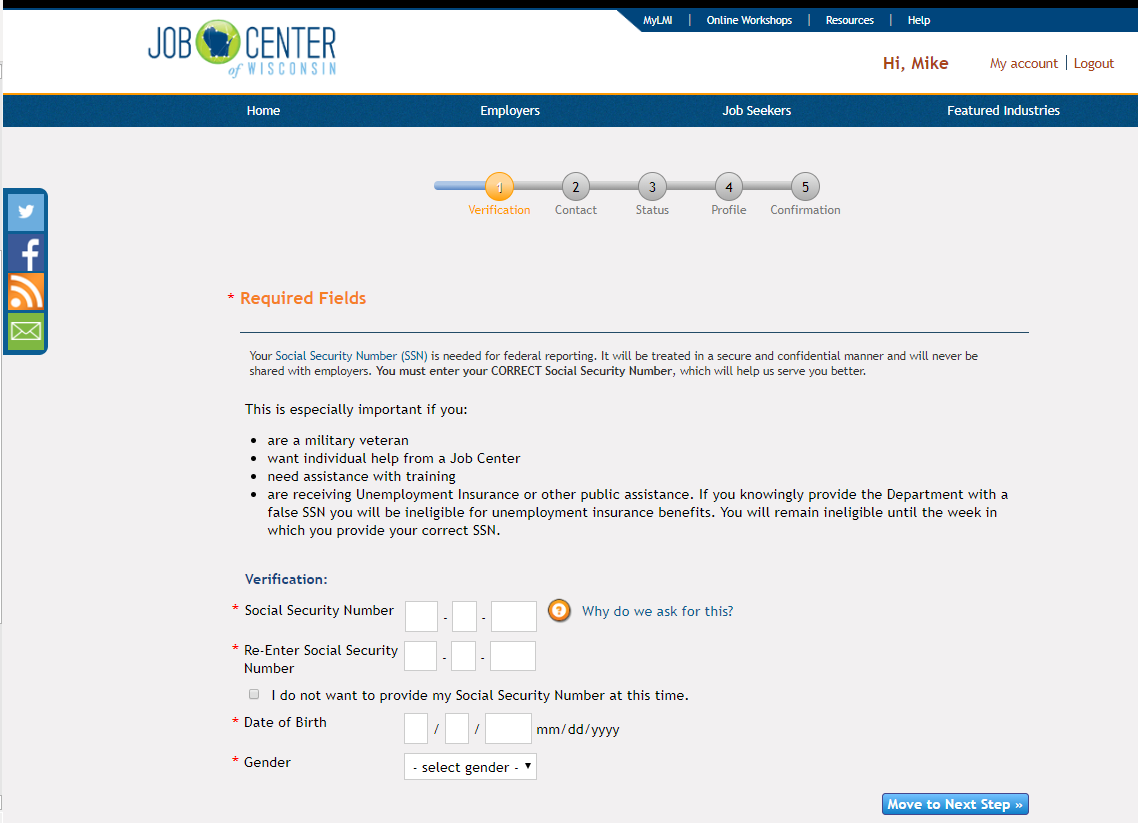 [Speaker Notes: There are 5 steps to complete the registration for services
Verification
Sections with an asterisk need to be completed.]
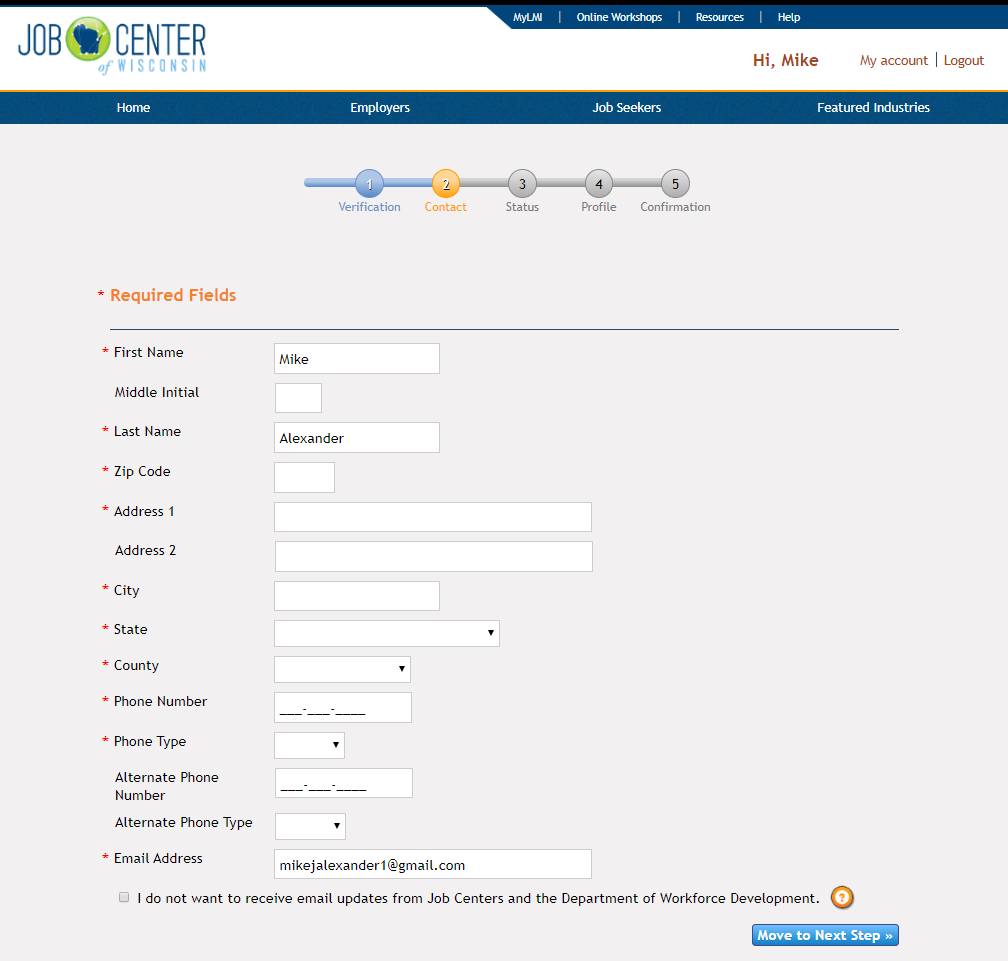 [Speaker Notes: Contact Information
Sections with an asterisk need to be completed.]
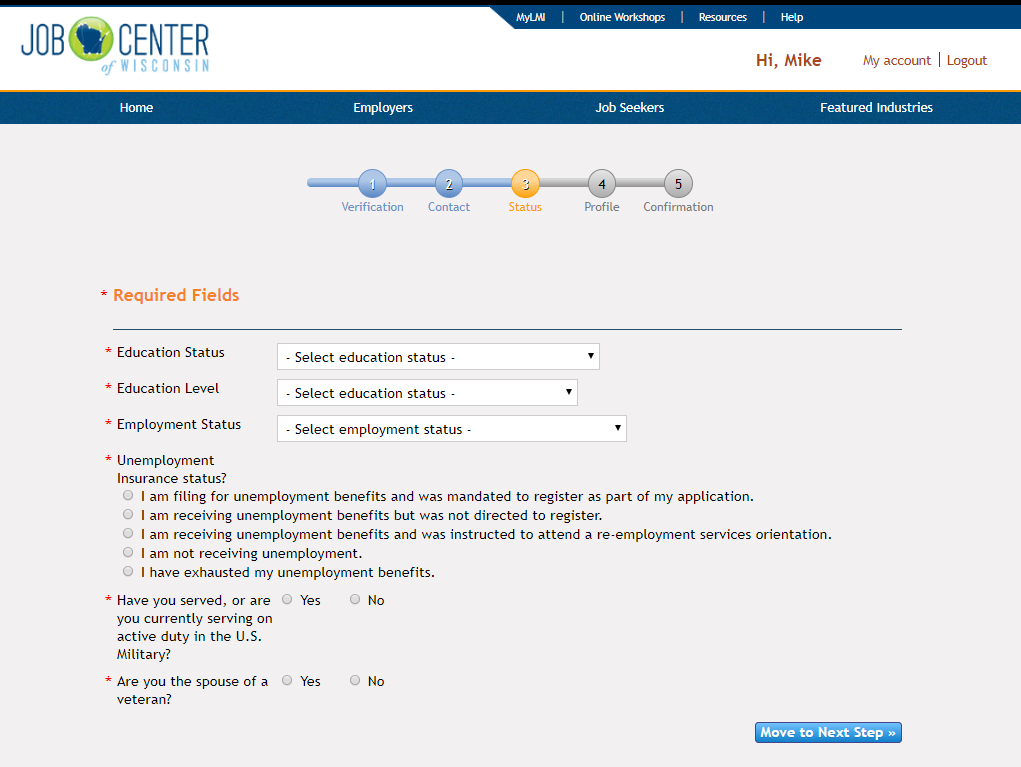 [Speaker Notes: Status
Sections with an asterisk need to be completed.]
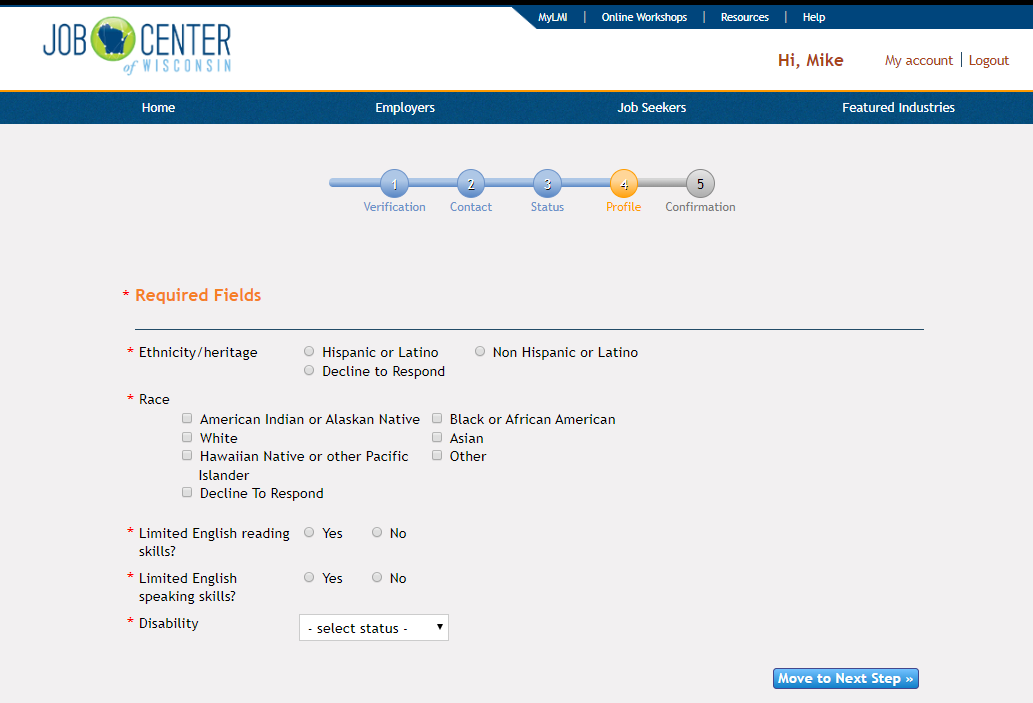 [Speaker Notes: Profile
Sections with an asterisk need to be completed.]
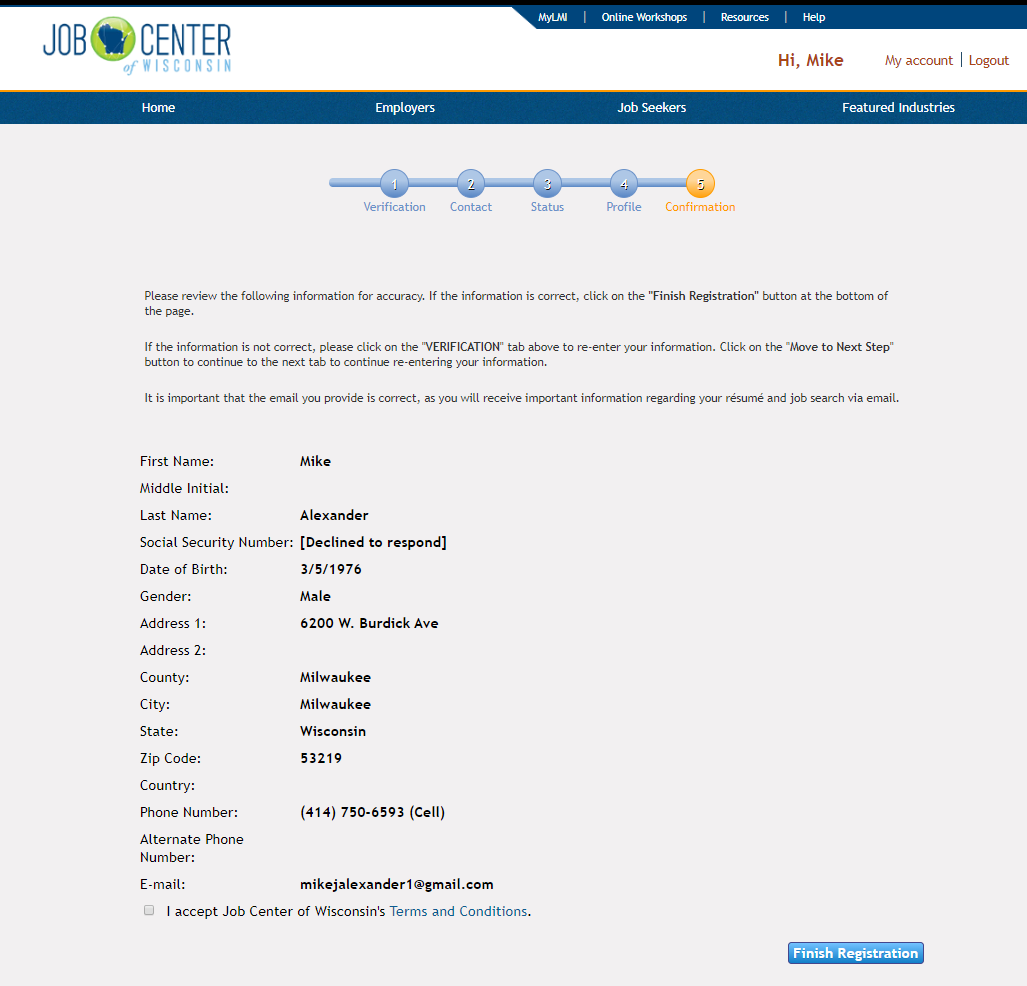 [Speaker Notes: Confirmation 
Sections with an asterisk need to be completed.]
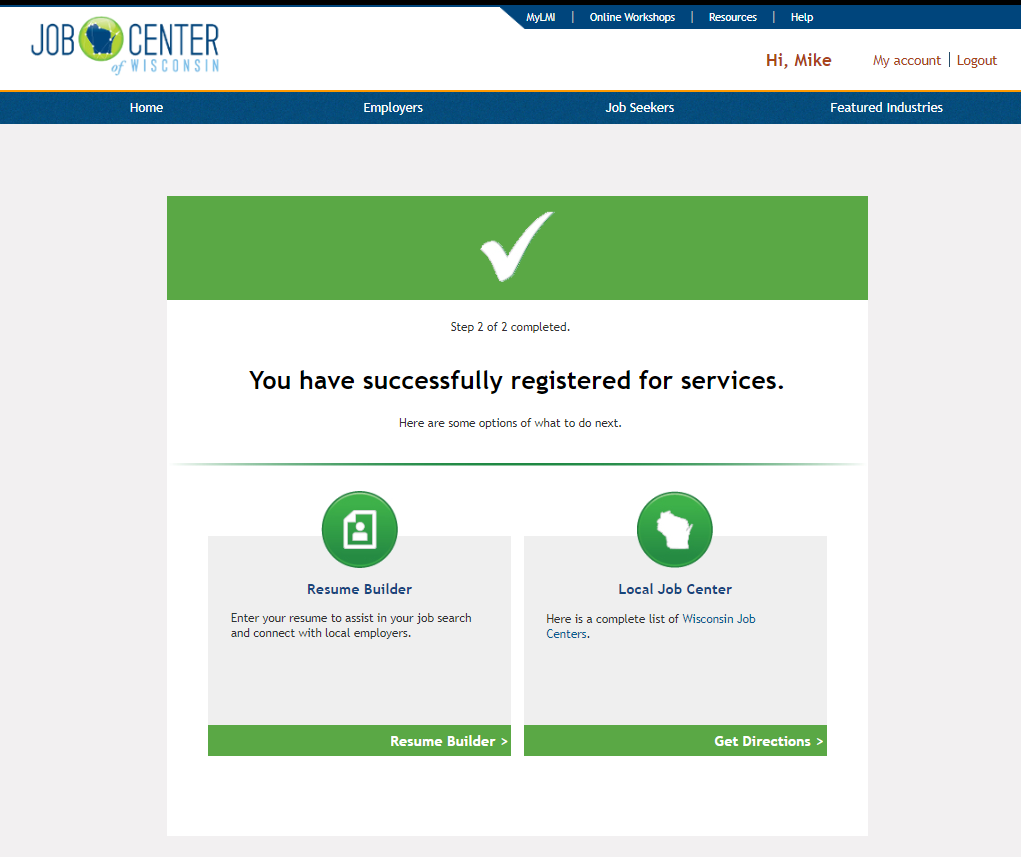 [Speaker Notes: Once the registration is complete, the participant is given the option to create a resume.]
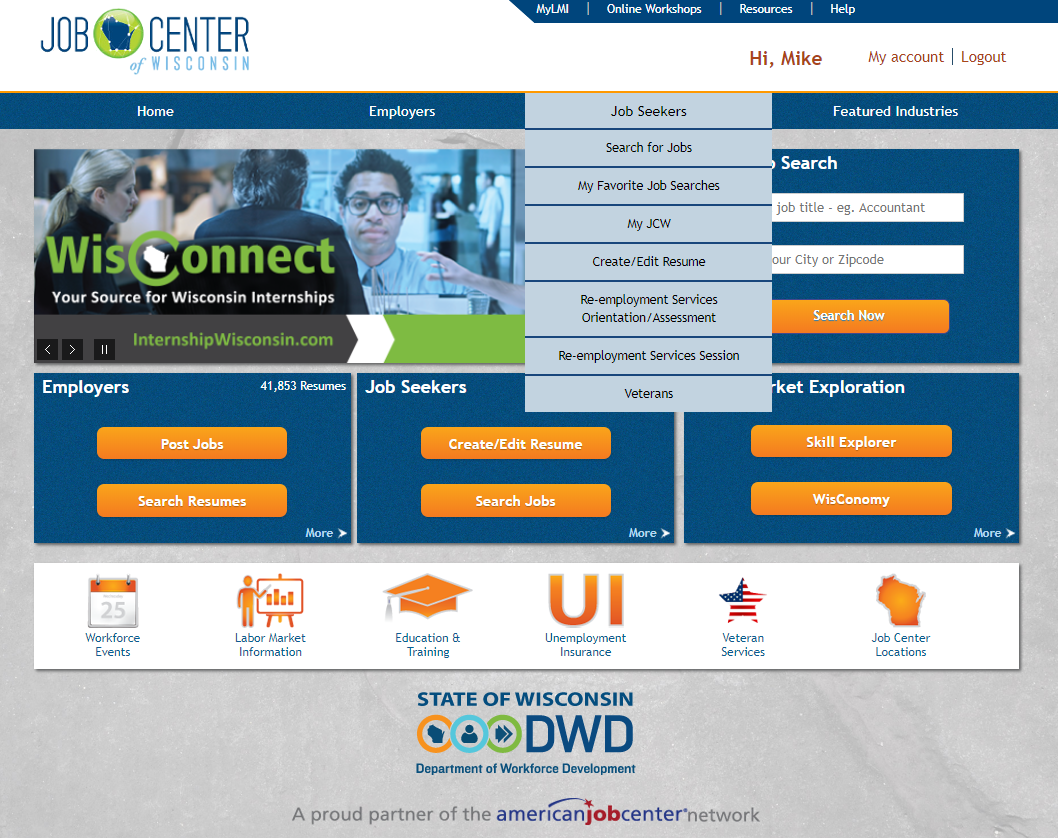 [Speaker Notes: The participant can hover the curser over the Job Seekers tab and select Create/Edit Resume.]
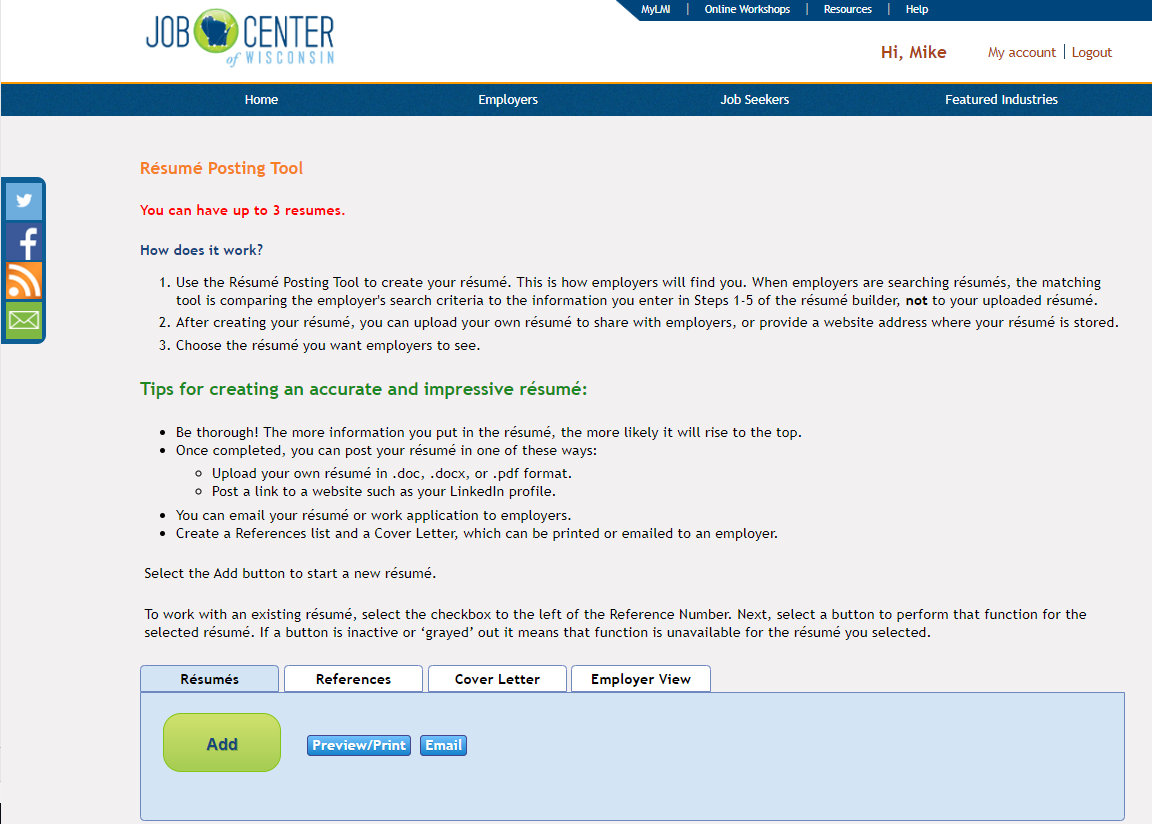 [Speaker Notes: This page provides the participant with information about creating and/or uploading a resume and tips for creating a new resume.]
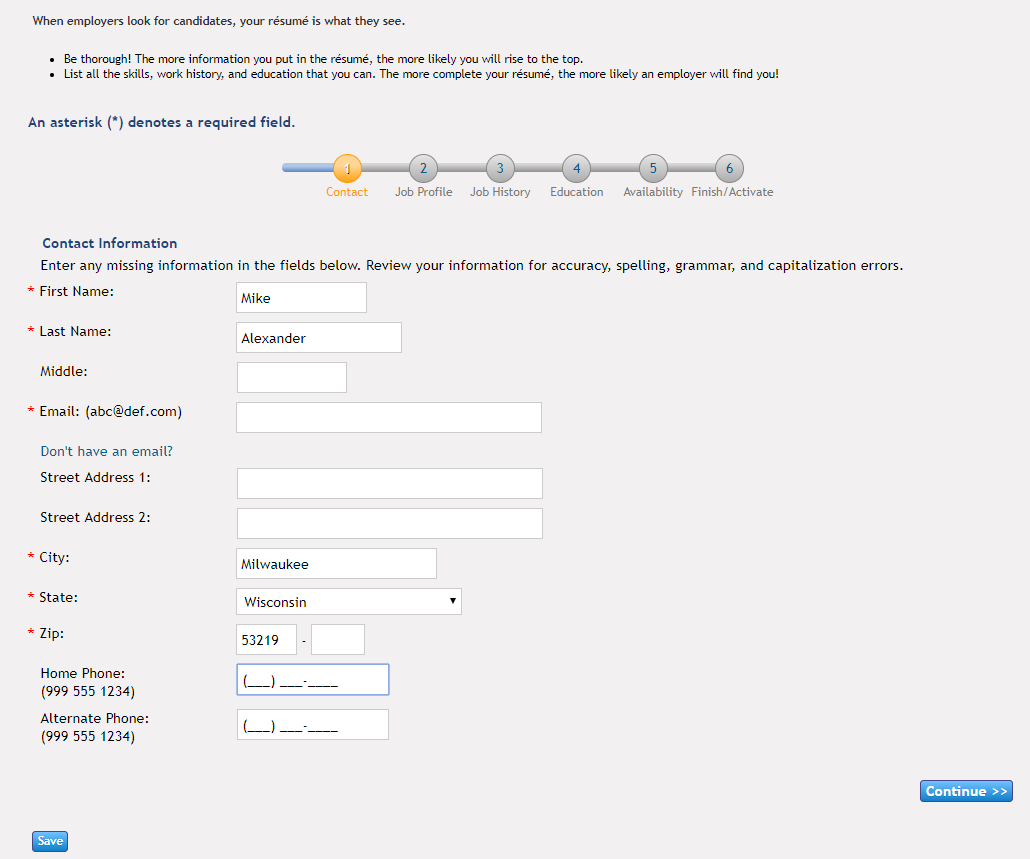 [Speaker Notes: There are 5 steps to complete the resume
Contact
Sections with an asterisk need to be completed.]
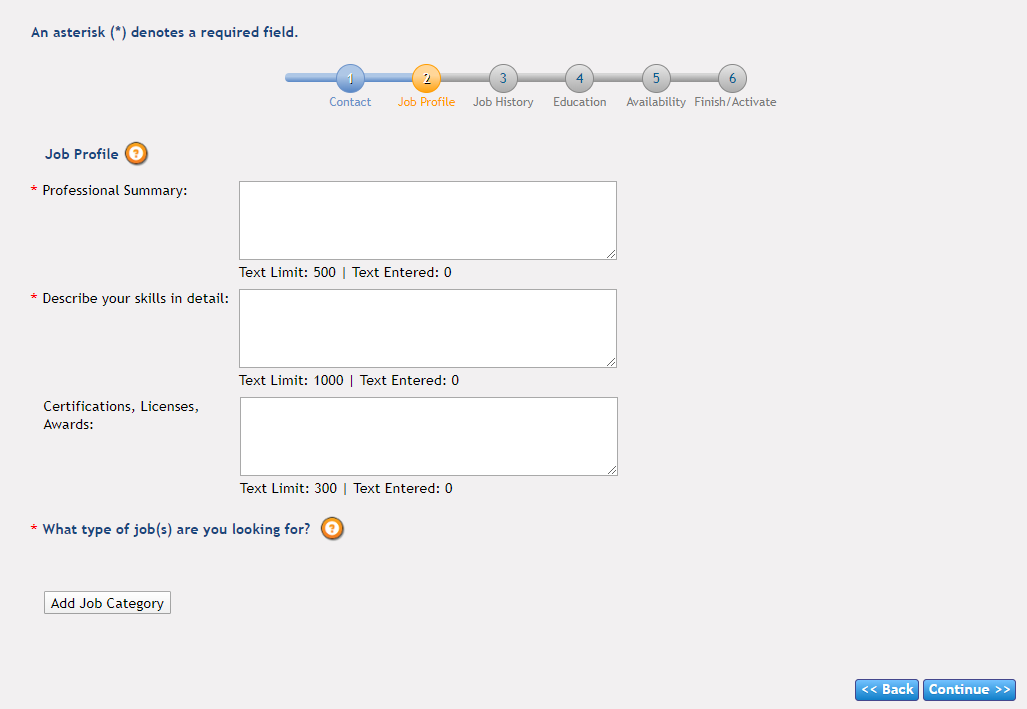 A resume summary statement is a short paragraph at the beginning of a resume that highlights a job seeker's professional skills and experience. It gives hiring managers a glimpse into the job seeker's expertise before diving into their resume.
Hard skills are abilities specific to the job and/or industry. Generally, these are more technical skills you learn in school, certification programs, training materials or experience on the job.
Soft Skills are abilities that can be applied in any job. Often, soft skills may be referred to as “people skills” or “social skills”
https://www.indeed.com/career-advice/resumes-cover-letters/best-resume-skills
[Speaker Notes: Job Profile
Sections with an asterisk need to be completed.]
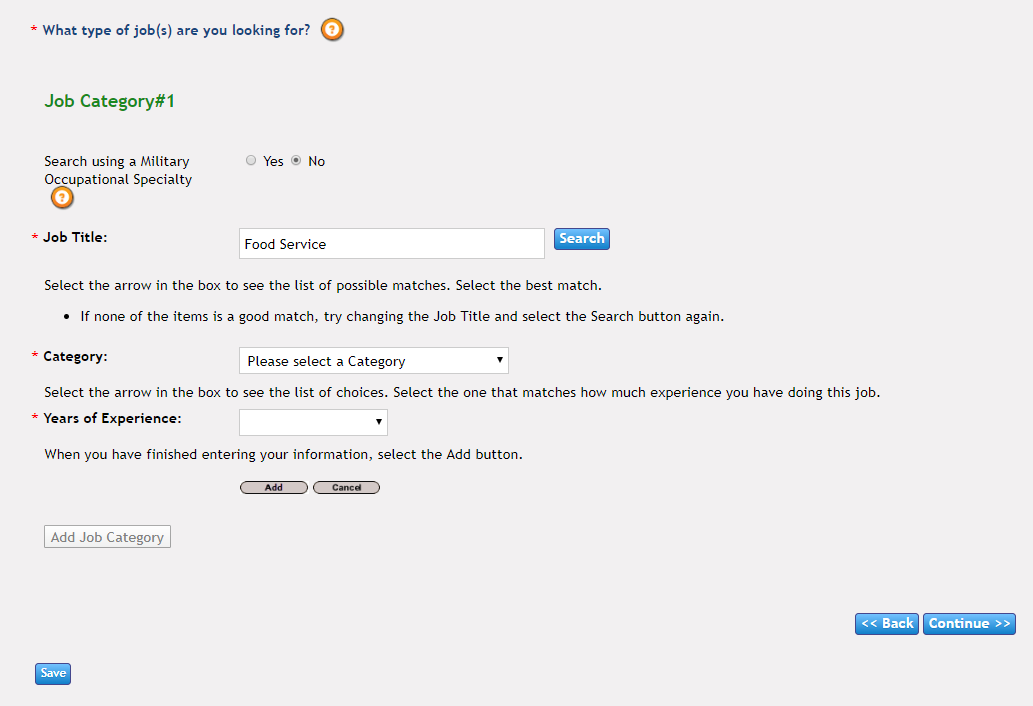 [Speaker Notes: Job Profile (cont.)
Sections with an asterisk need to be completed.
Enter a job title
“Click” Search
“Click” Please select a Category, for occupation options.]
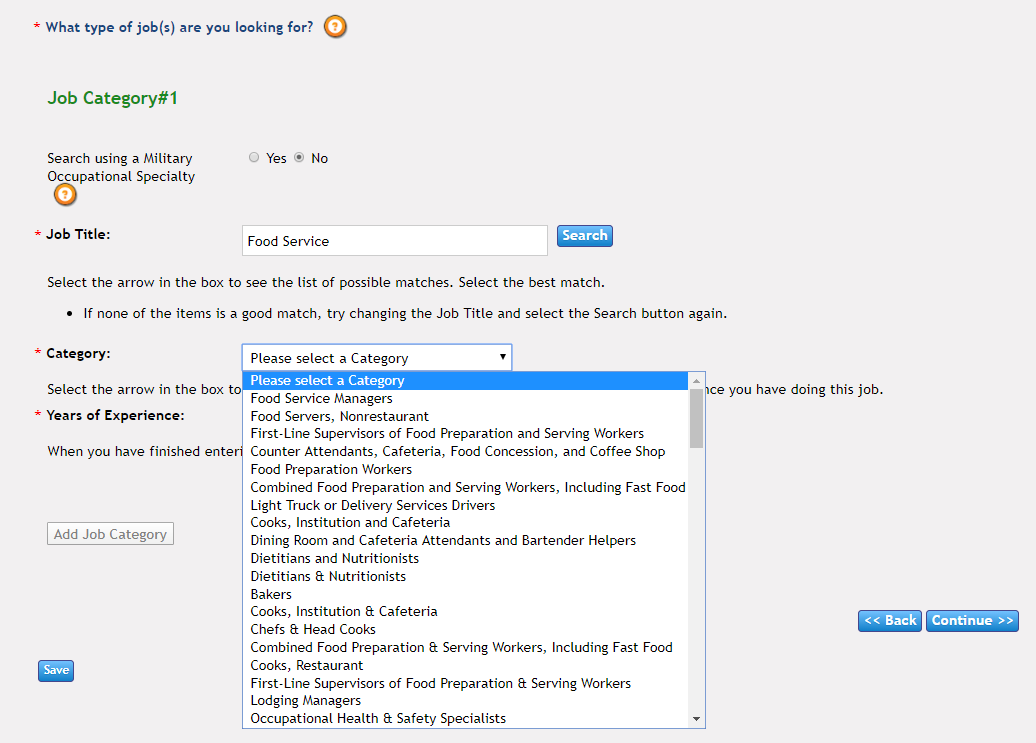 [Speaker Notes: Job Profile (cont.)
Sections with an asterisk need to be completed.
Select an occupation that best matches the work history]
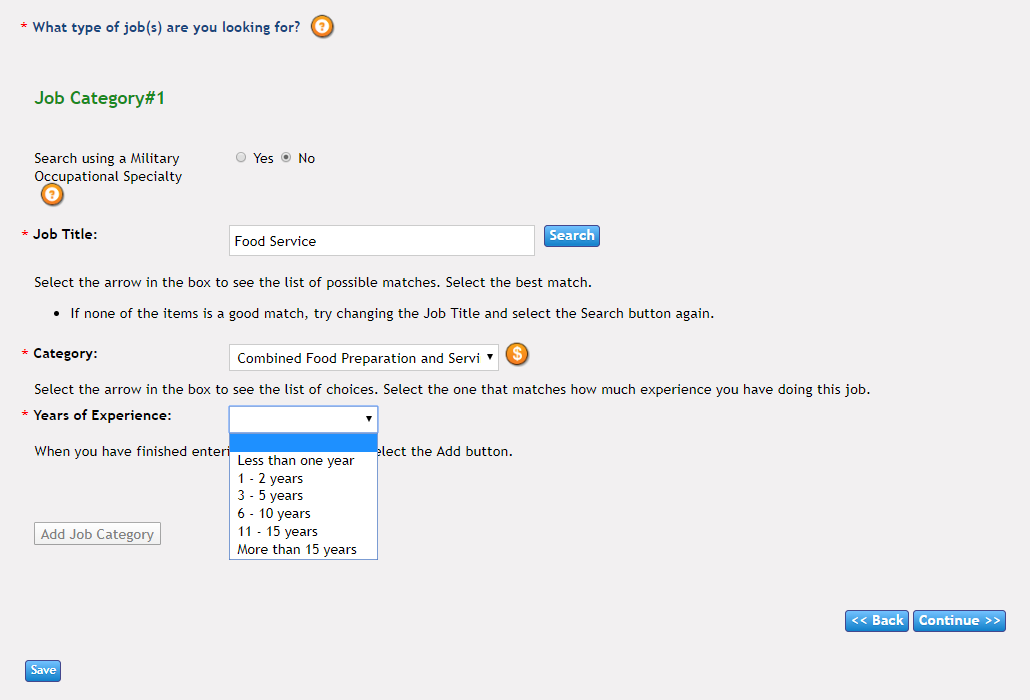 [Speaker Notes: Job Profile (cont.)
Sections with an asterisk need to be completed.
Select years of experience]
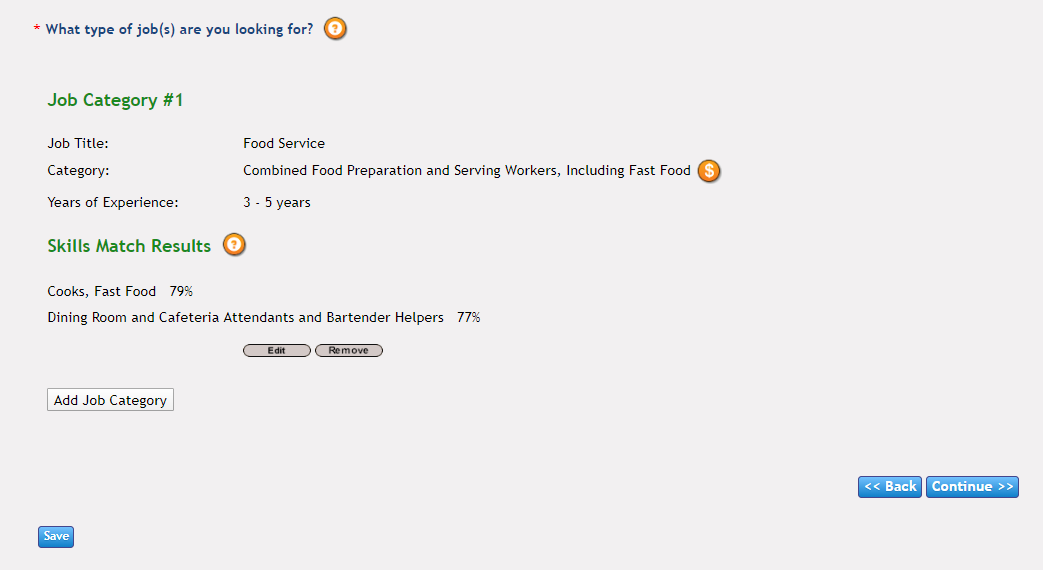 [Speaker Notes: After the information is entered, the skills matching software shows the Skills Match Results.  Occupations that align with the Knowledge, Transferable Skills and Abilities from the participant's previous work experience.]
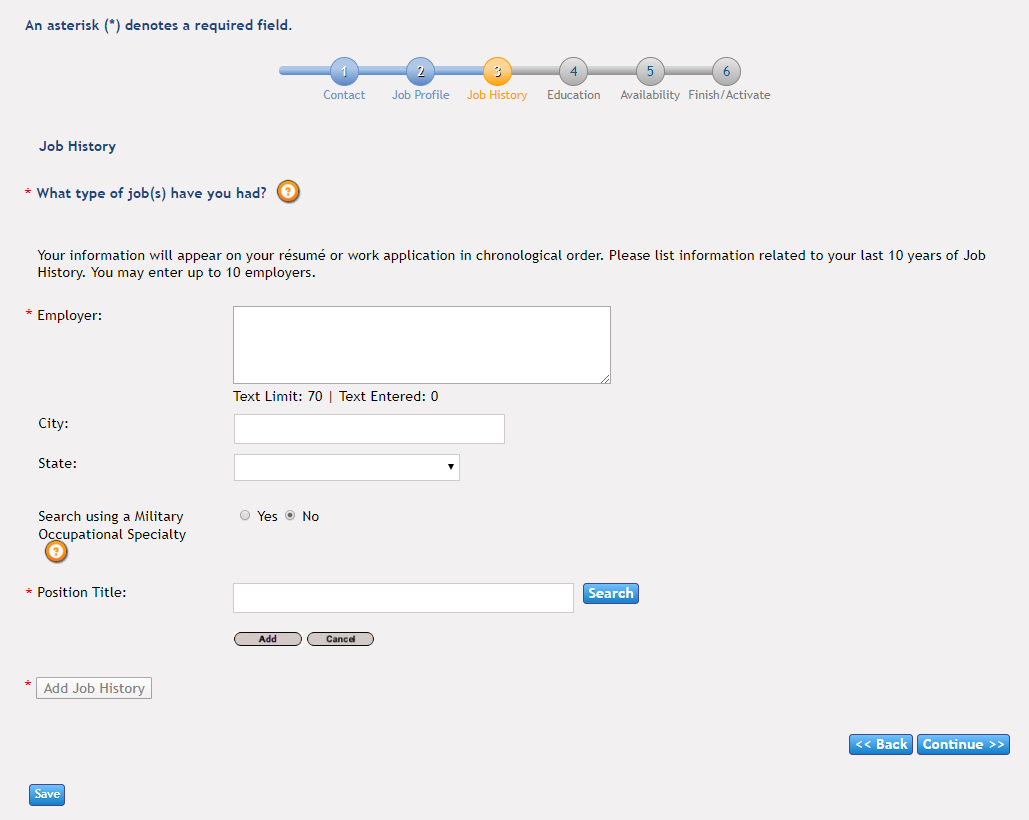 [Speaker Notes: Job History
Select, “Add Job”
Sections with an asterisk need to be completed.]
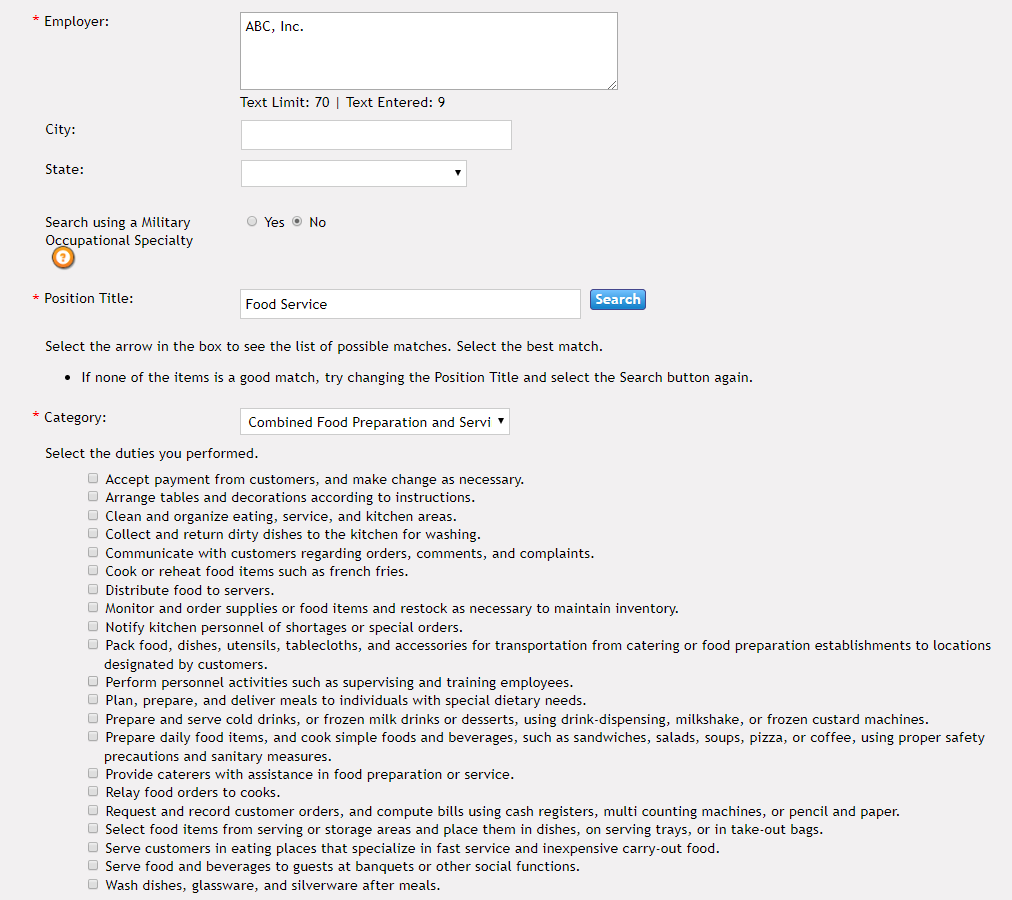 [Speaker Notes: Job History
Enter the name of the employer
Enter the Position Title and “click” Search
“Click” Category
Select an occupation that best matches the work history
Job descriptions with appear that reflect job duties of that occupation.  Participants can “click” on the boxes of the job duties that describe their work experience.]
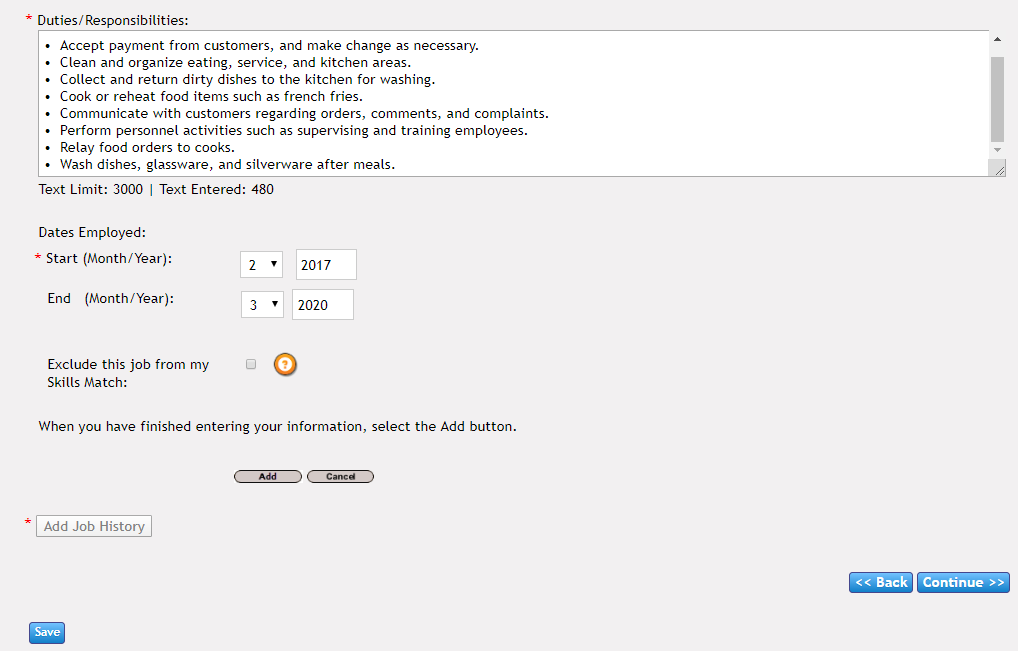 [Speaker Notes: Job History
Job duties that were “clicked”, appear in the Duties/Responsibilities section.
Enter Start and End Dates for the employment 
“Click” Add]
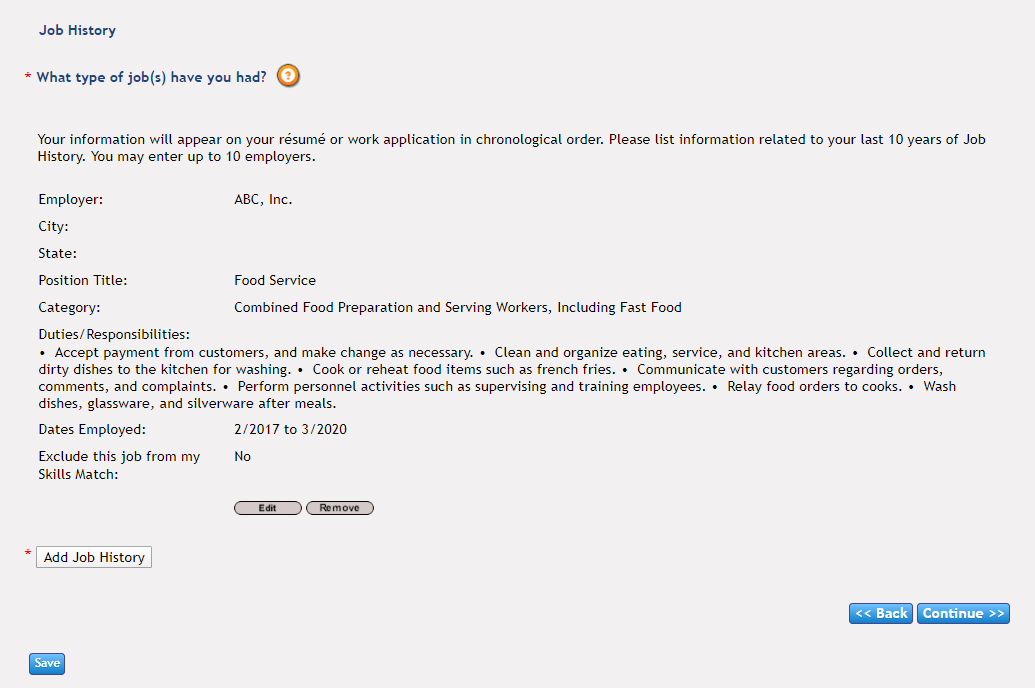 [Speaker Notes: This page is a snap-shot of the information that was entered in the Job History section.

Participants can enter additional jobs by “clicking” the Add Job History button.]
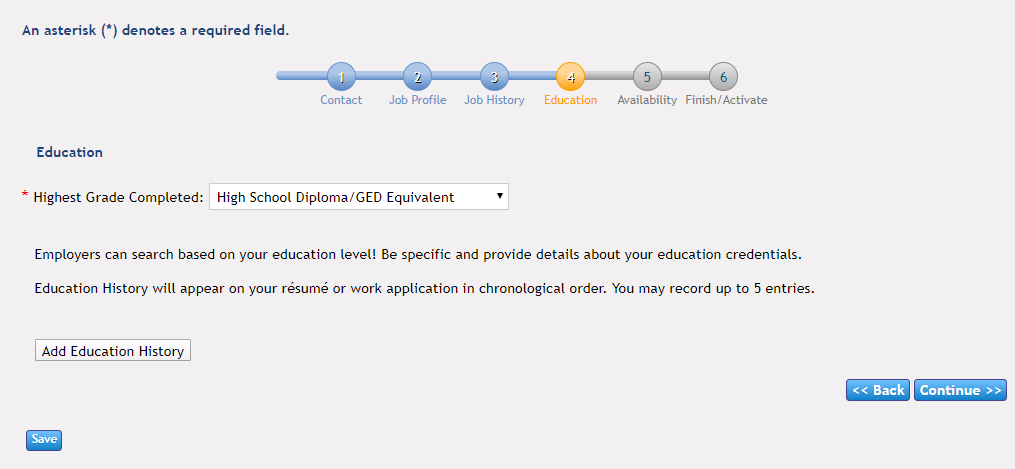 [Speaker Notes: Education
Sections with an asterisk need to be completed.
Participants can enter additional education information by “clicking” the Add Education History button.]
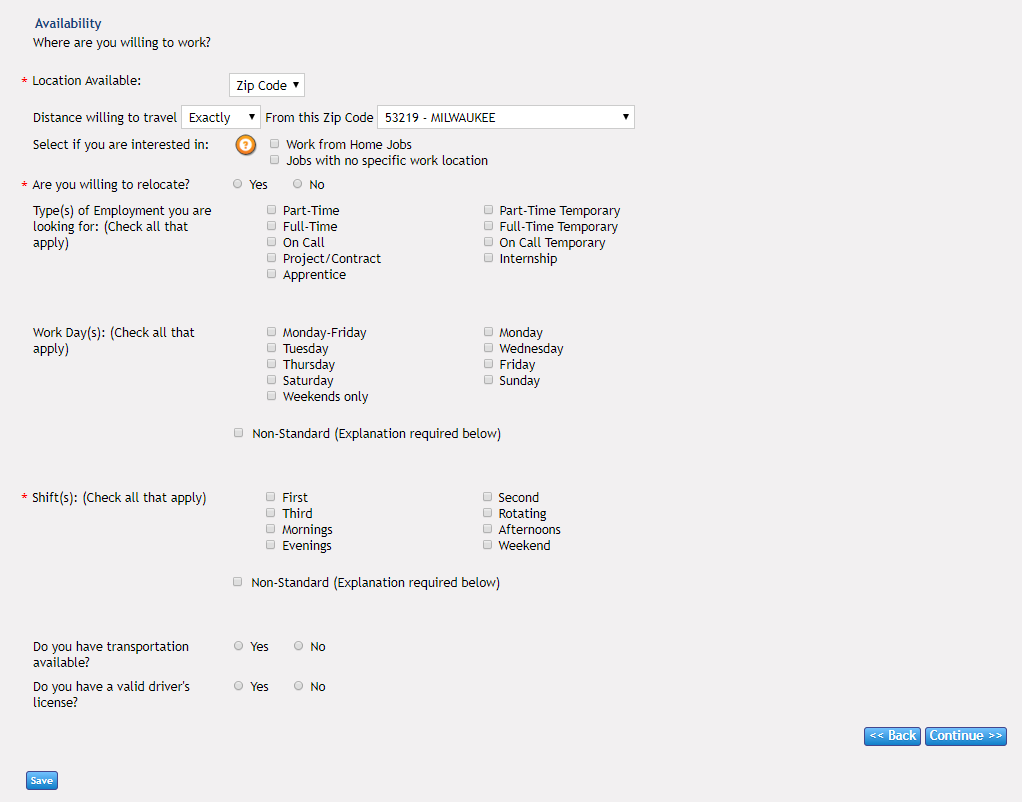 [Speaker Notes: Availability
Participants can enter information which will be used to let employers what their availability and their preferred work schedule.
Sections with an asterisk need to be completed.]
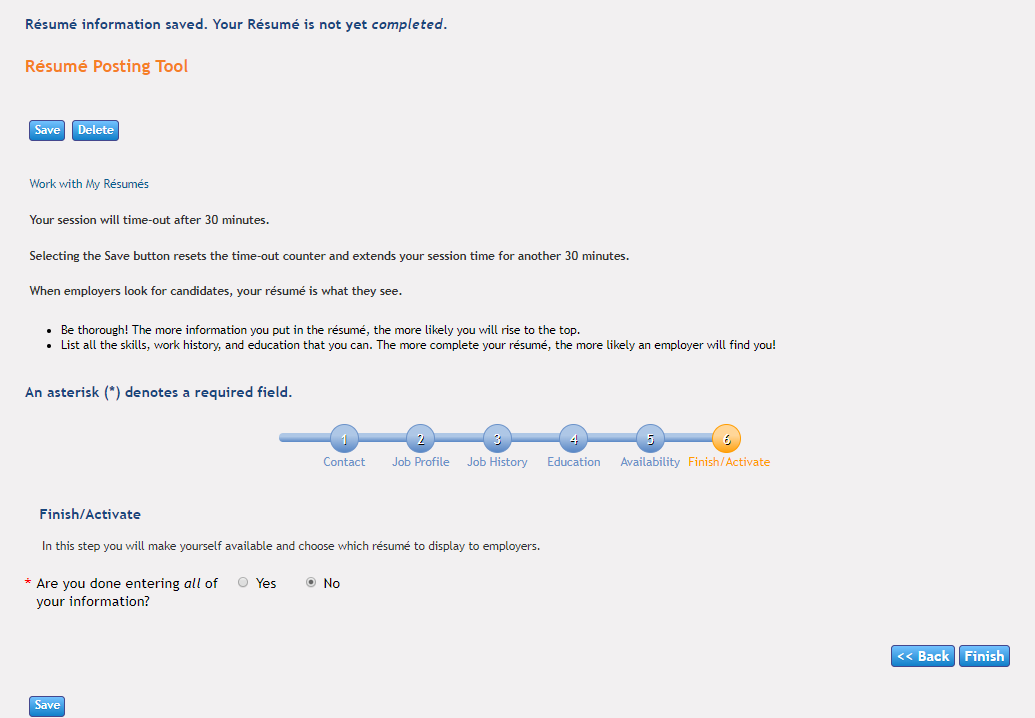 [Speaker Notes: Finish/Activate
If the participant has completed all the required sections and entered all the information, they can “click” Yes to proceed.]
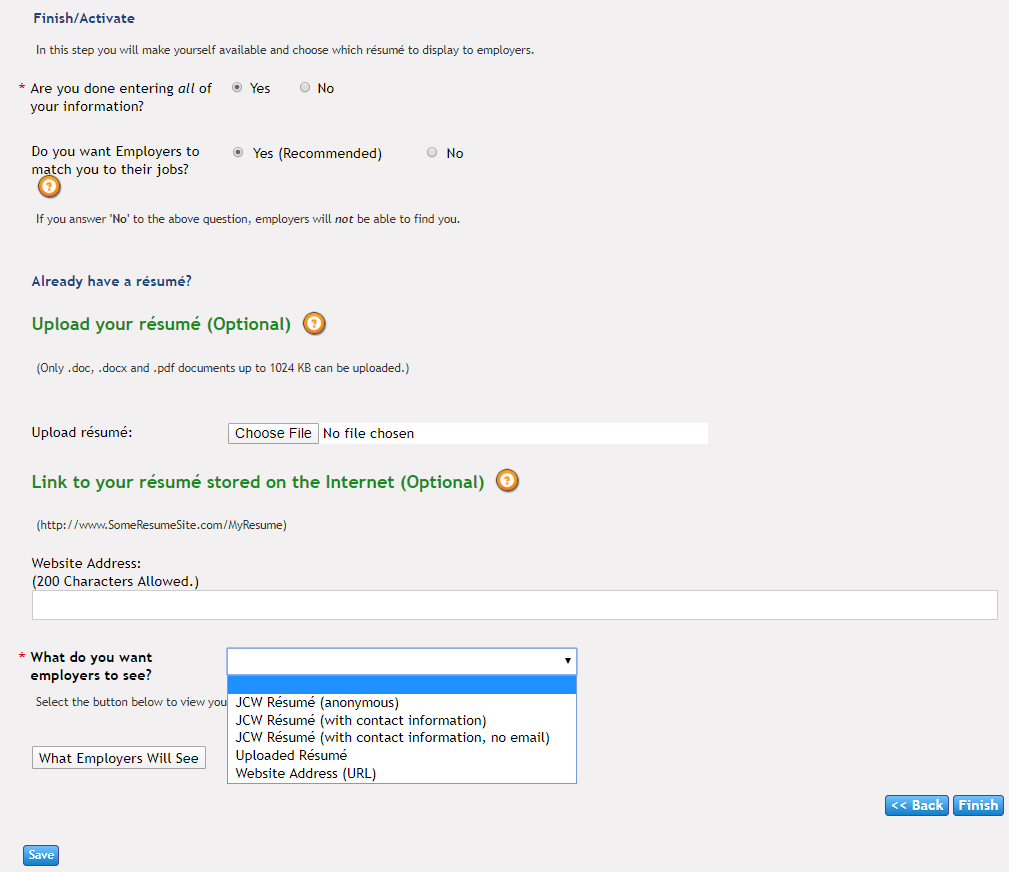 [Speaker Notes: Finish/Activate
Participant can choose to have their resume matched with employers job descriptions for compatibility.
Participants can upload their own resume
Participants can choose which resume will be visible to the employers]
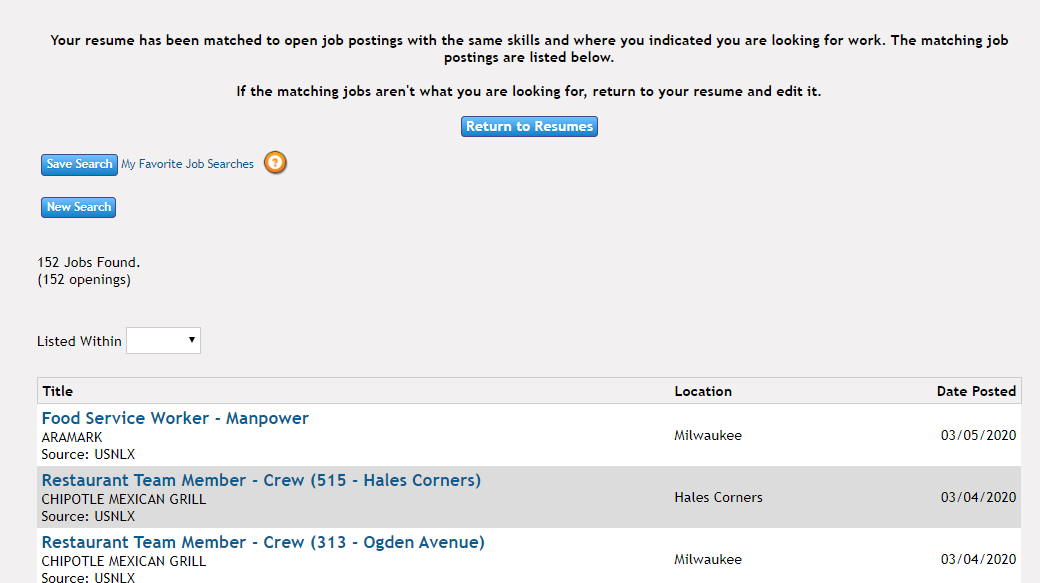 [Speaker Notes: This page will appear if the participant has entered all the required information and completed the resume.]
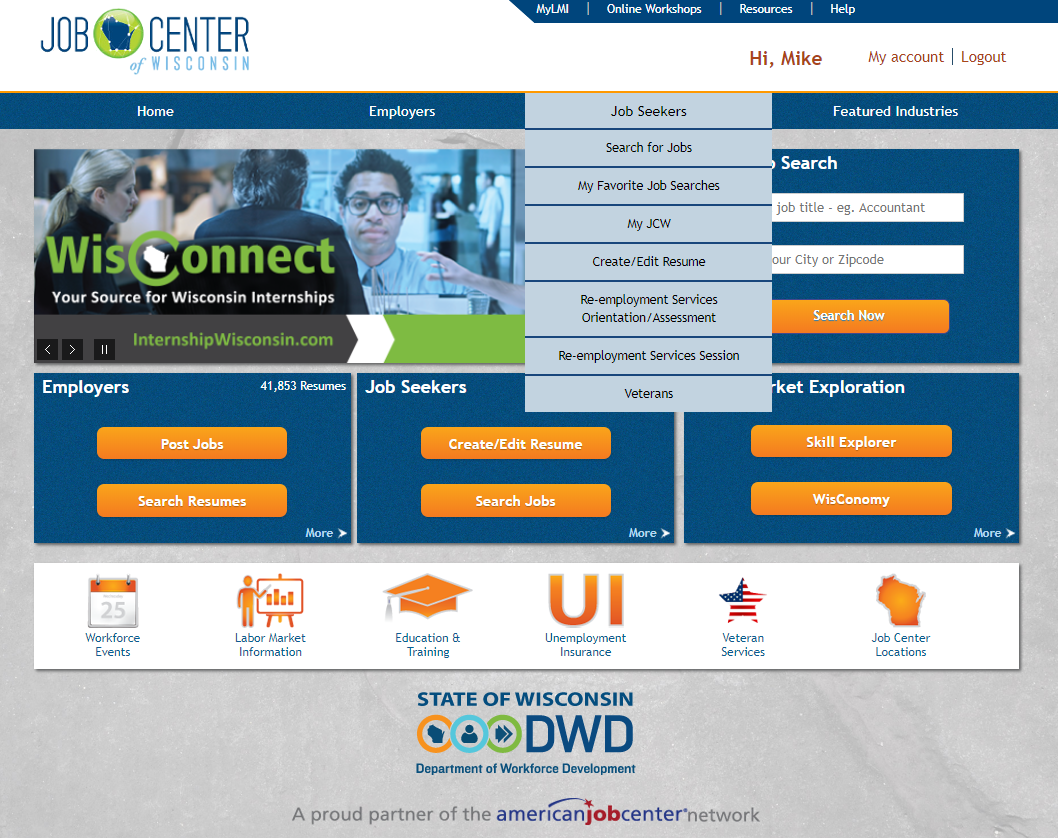 [Speaker Notes: If a participant wants to view their progress, they can hover the curser over the Job Seekers tab and select My JCW.]
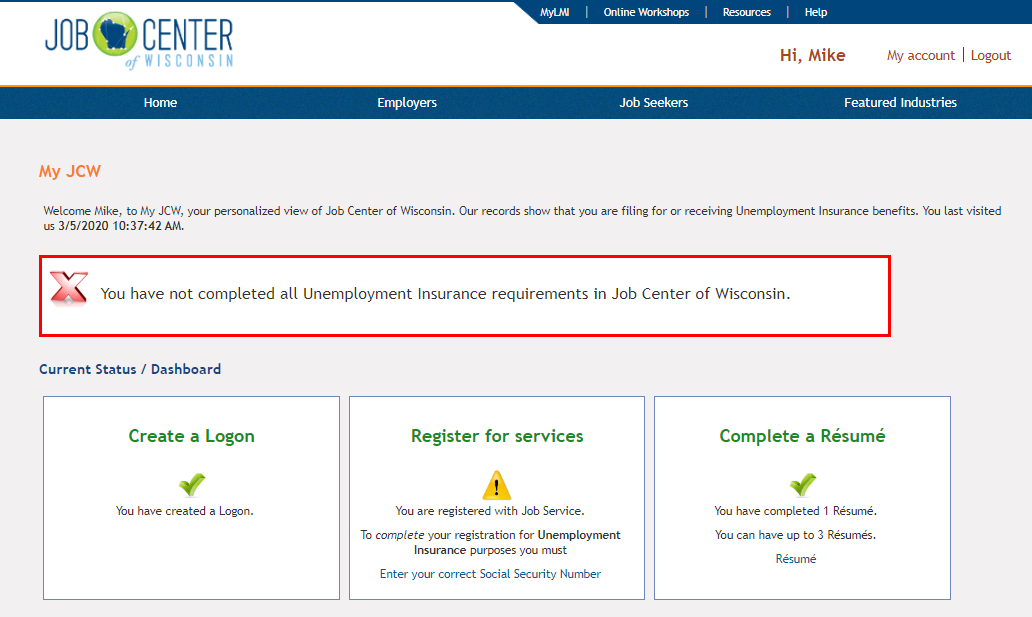 [Speaker Notes: An alert message indicates the action needs to be completed.  I did not enter the Social Security number during the registration process.  That will need to be entered if the participant files for unemployment benefits.  
A green “Check Mark” indicated the action has been completed.]